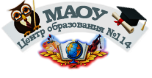 Открытие научно-технического Центра TechnoGo 
через реализацию внеурочной деятельности и сетевого взаимодействия c целью раннего профориентационного самоопределения обучающихся 
и осознанного выбора профессии 
в научно-технической сфере




Автор:
Мухарлямова Фагима Мусовна,
директор МАОУ «Центр образования №114» 
городского округа город Уфа
Республики Башкортостан
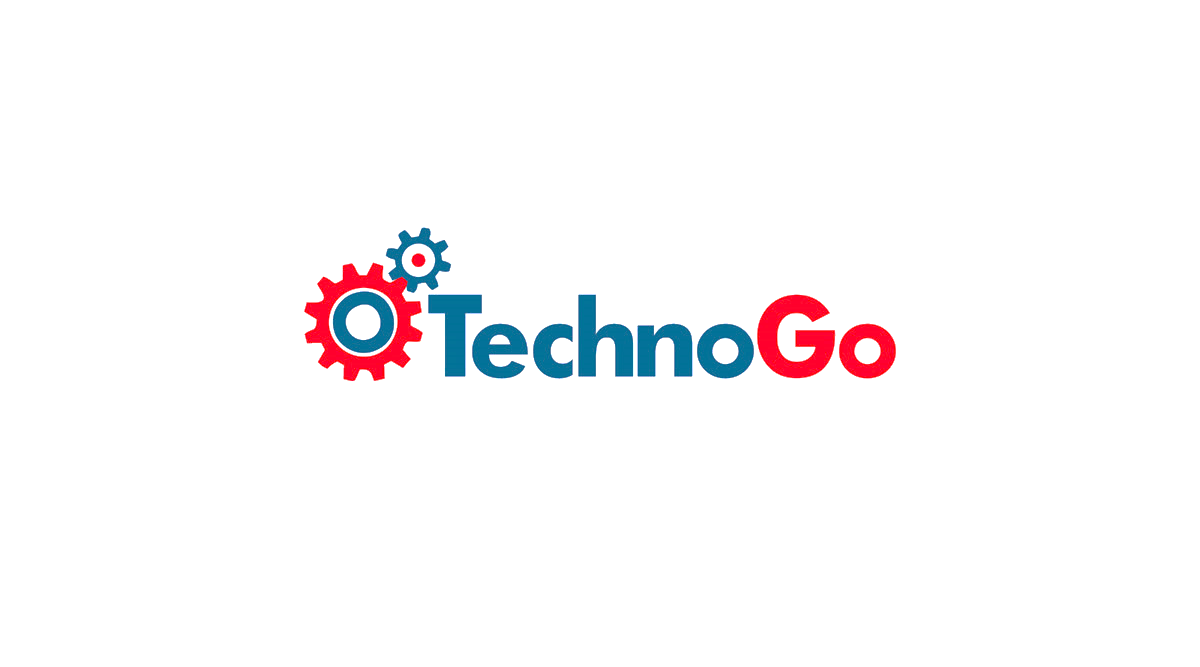 Основания для разработки Проекта
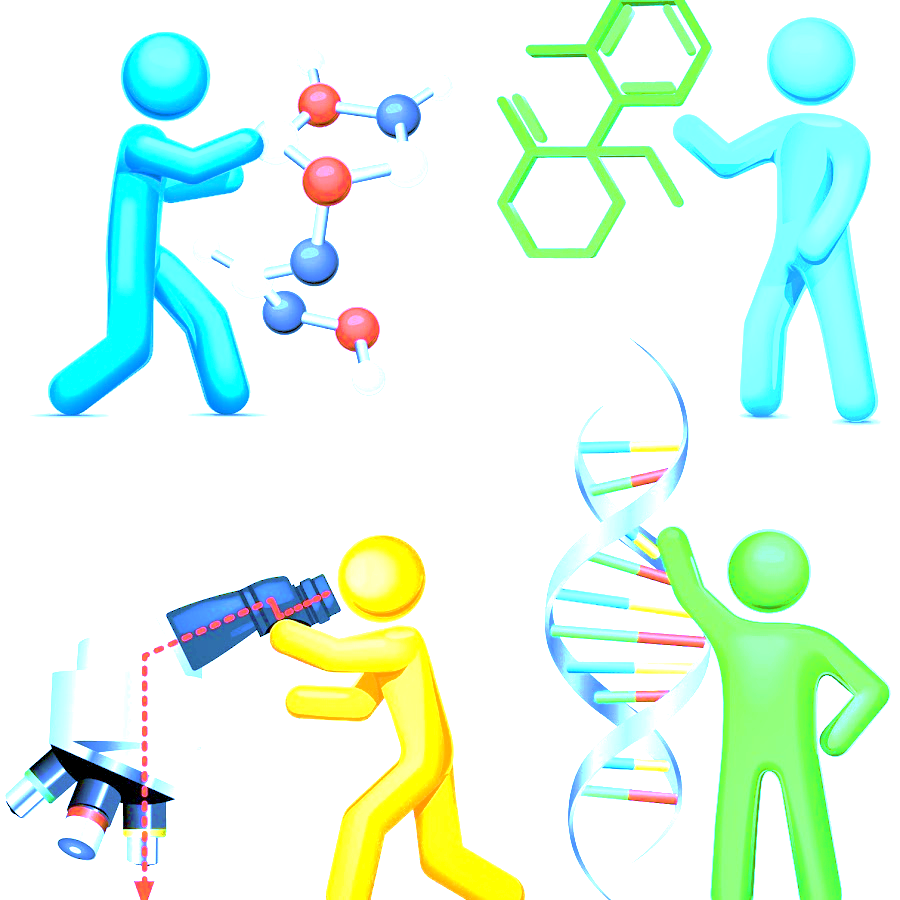 Закон Республики Башкортостан от 02.03.1994г. №ВС-22/39 «О научной и научно-технической деятельности в Республике Башкортостан»
Программа НКО «Фонд развития промышленности Республики Башкортостан»
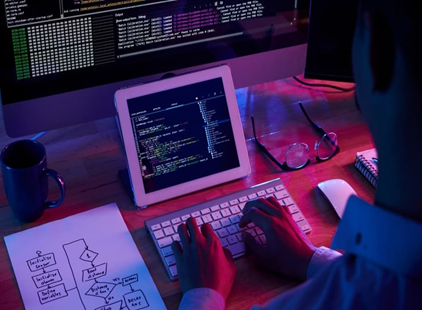 2
Целевая аудитория
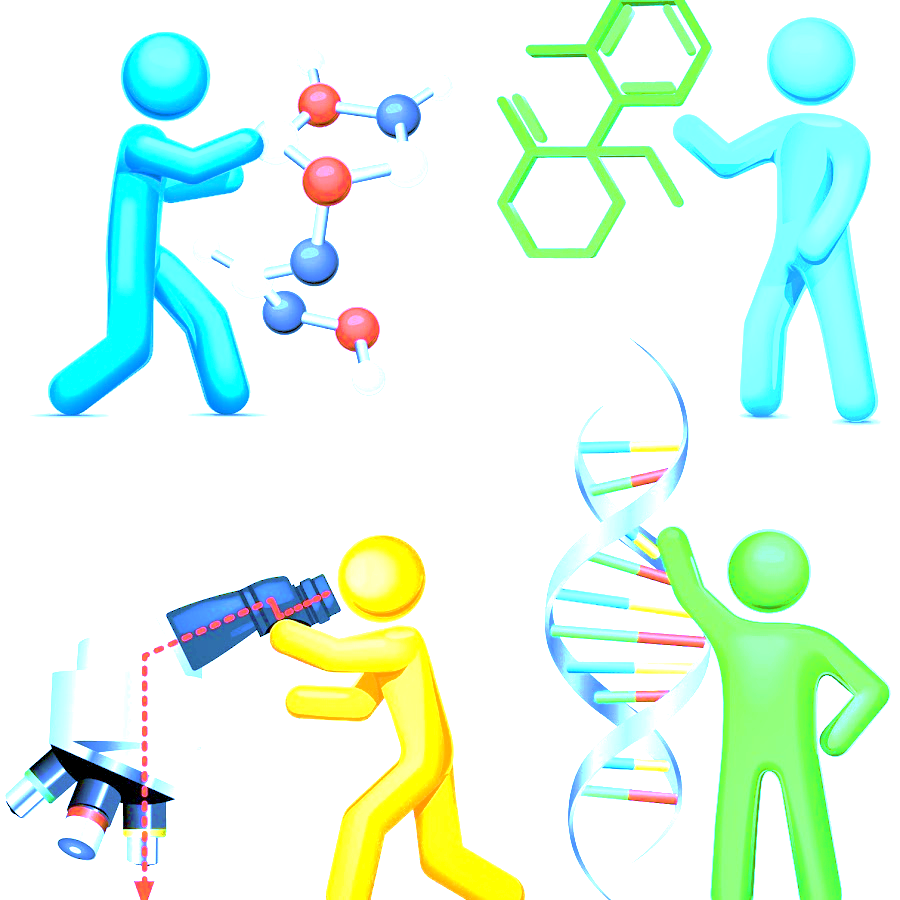 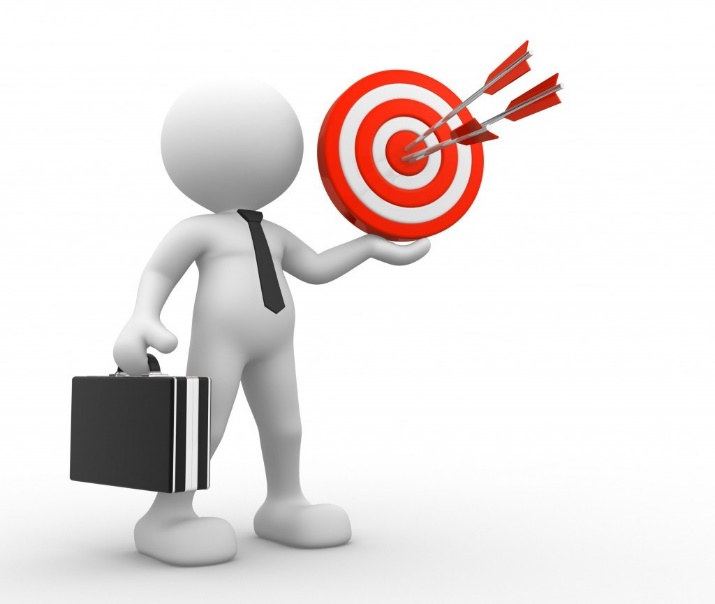 Обучающиеся МАОУ «Центр образования №114», имеющие познавательный интерес и мотивацию к научно-техническому творчеству
3
Новизна Проекта
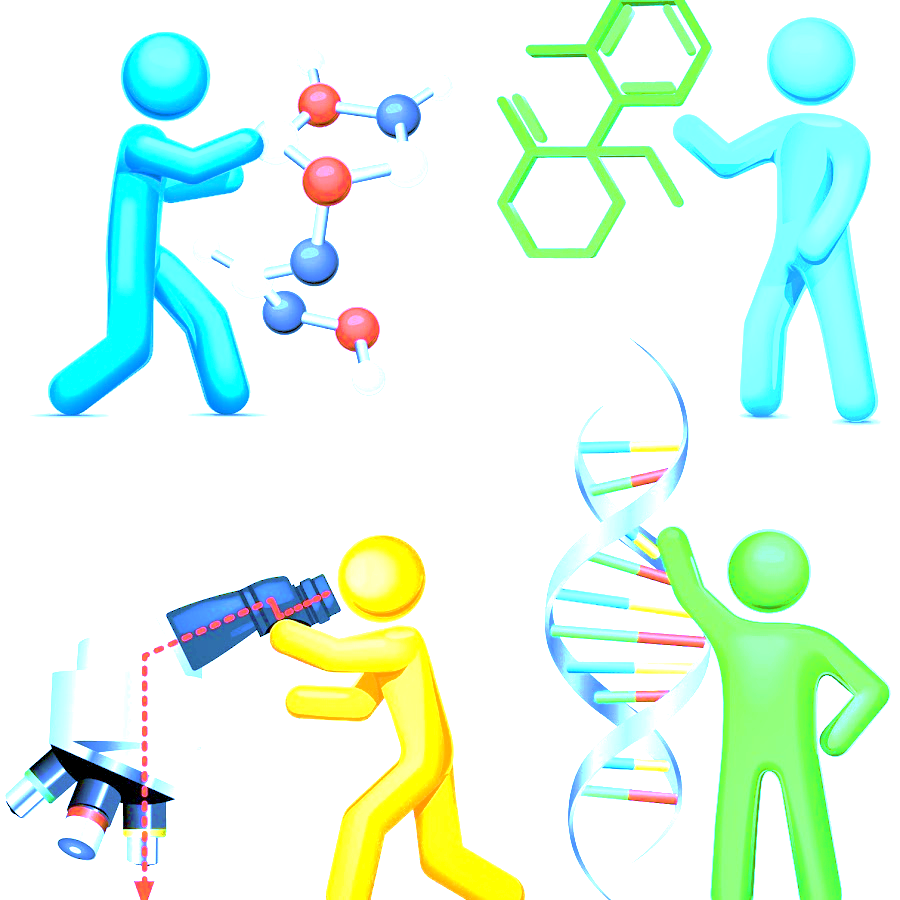 Раннее профессиональное самоопределение
Мотивация к осознанному выбору профессии в научно-технической сфере
Отличительные особенности: 
Формирование надпрофессиональных компетенций
Профориентационная работа
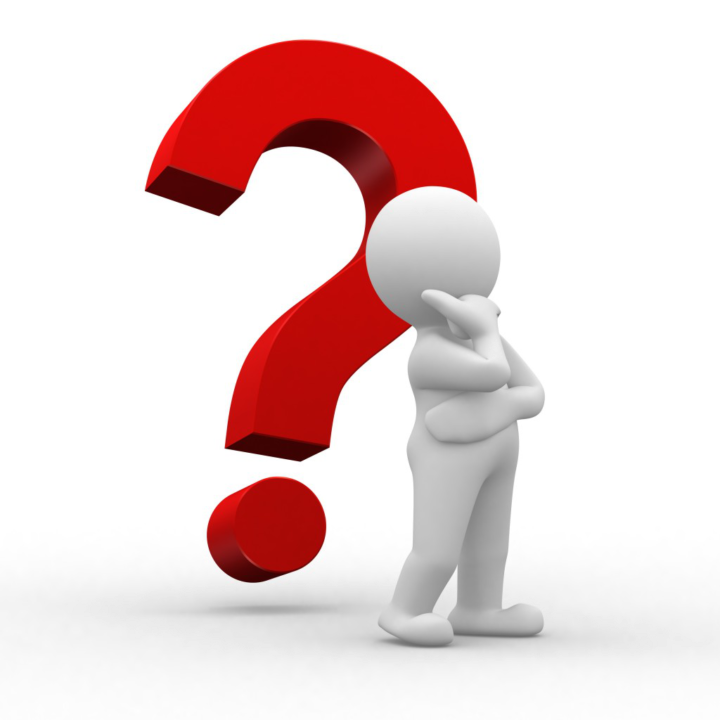 4
Цель Проекта
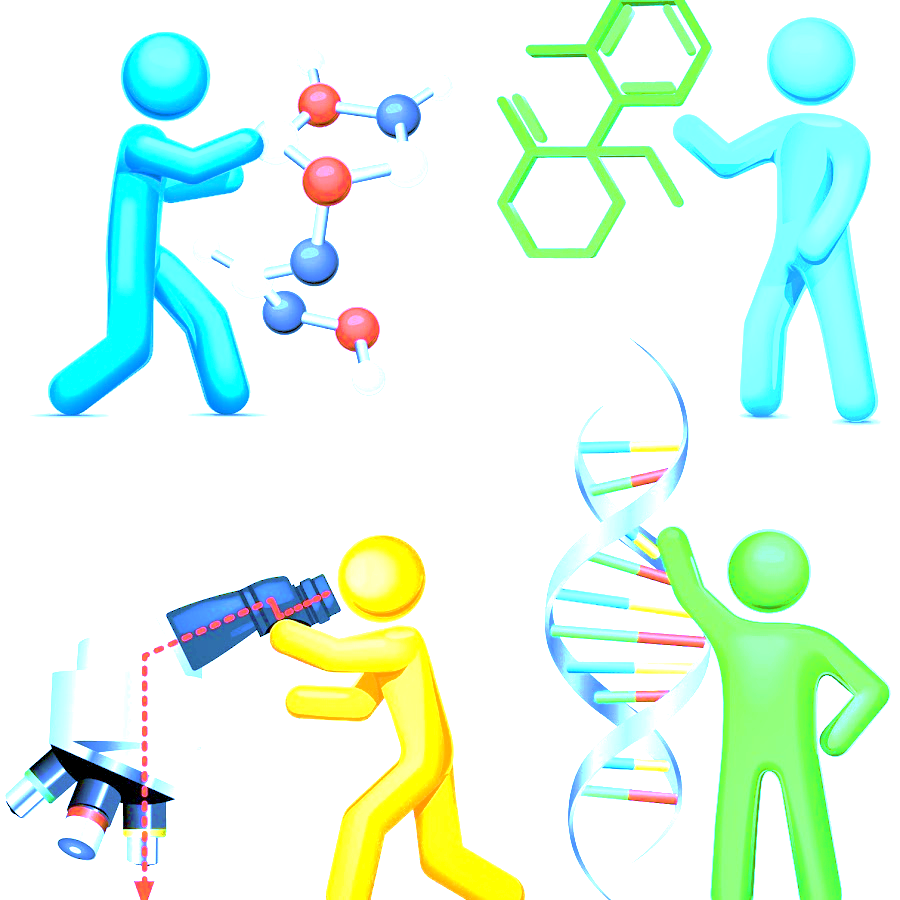 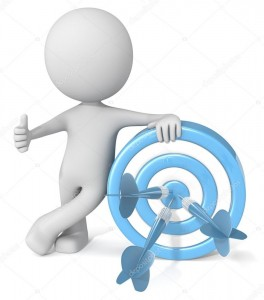 Повышение эффективности научно-технического творчества обучающихся в условиях создания развивающей образовательной среды школы через интеграцию урочной и внеурочной деятельности и сетевого взаимодействия
5
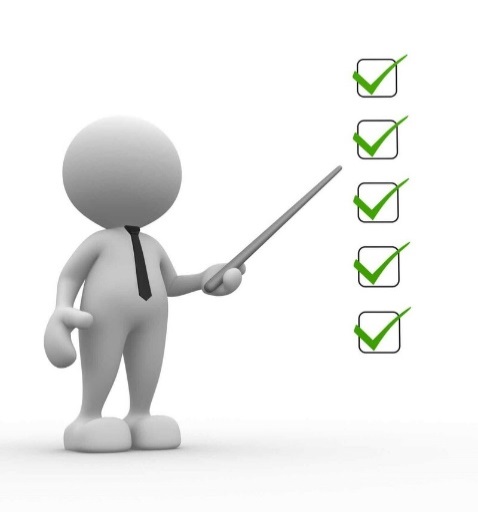 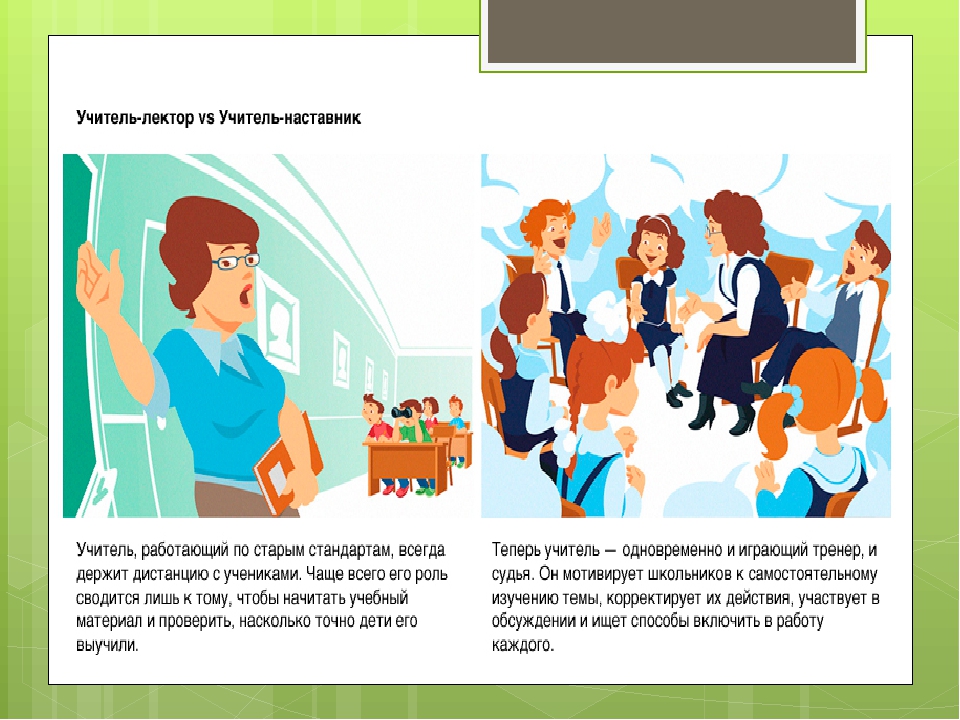 Задачи Проекта
Создать модель и осуществить нормативно-правовое обеспечение деятельности Техноцентра.
Разработать дополнительные общеобразовательные общеразвивающие программы.
Создать современную интерактивную образовательную среду для развития технологических компетенций обучающихся.
Увеличить охват обучающихся через повышение мотивации к осознанному выбору научно-технических профессий.
Организовать учебный процесс с использованием современных образовательных технологий с учетом ранней профилизации.
Развить систему социального партнерства.
Повысить уровень профессионального мастерства педагогов.
Обеспечить обмен опытом представителей научно-технической инфраструктуры и педагогов.
Создать систему поэтапного осознанного профессионального выбора обучающимися научно-технических профессий.
Обобщить и распространить опыт реализации модели Техноцентра.
6
Социальные партнёры
ФГБОУ ВО «Башкирский государственный университет им. М. Акмуллы»
ФГБУ Уфимский федеральный исследовательский центр Российской академии наук
МБОУ Центр детского технического творчества «Биктырыш»
Кафедра специальной химической технологии института экономики и сервиса ФГБОУ ВО УГНТУ
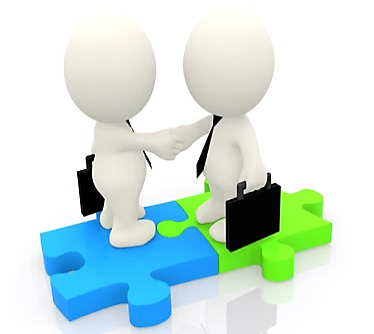 Республиканский детский технопарк
«Кванториум Башкортостана»
ГБПОУ Уфимский многопрофильный профессиональный колледж
ФГБУ Уфимский федеральный исследовательский центр Российской академии наук
АО «Уфимское приборостроительное производственное объединение»
Уфимский машиностроительный колледж
7
Реализуемые программы
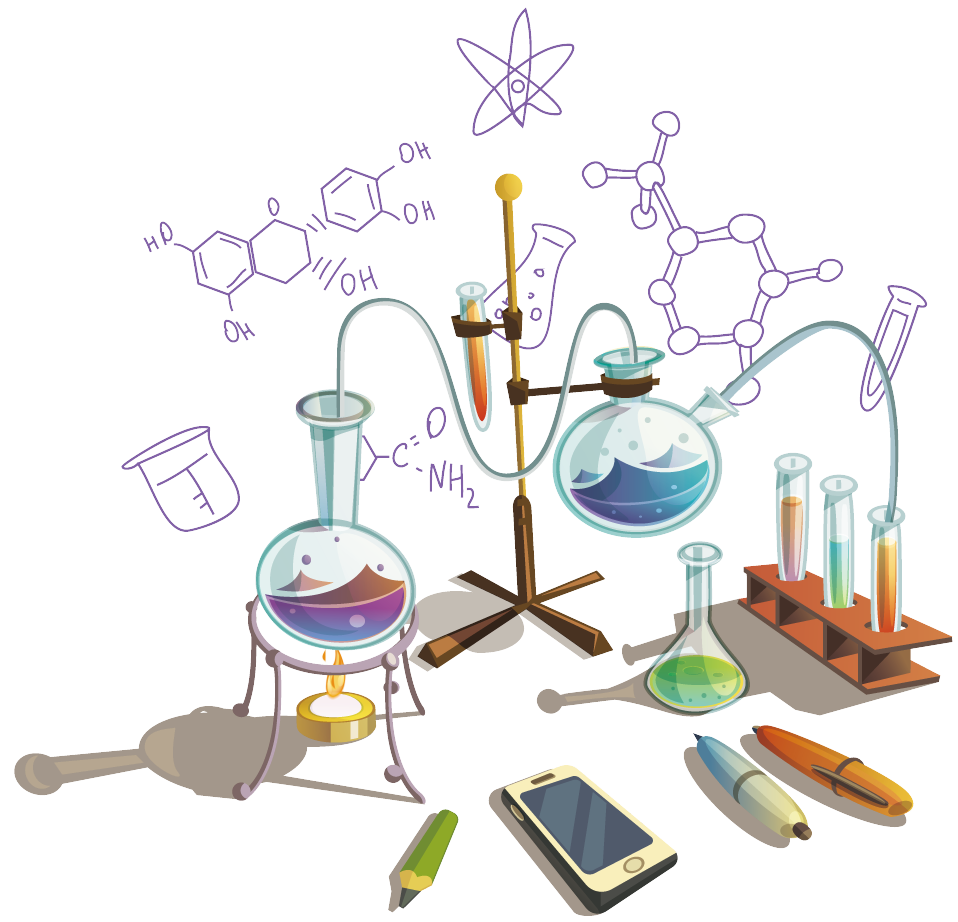 8
Реализуемые программы
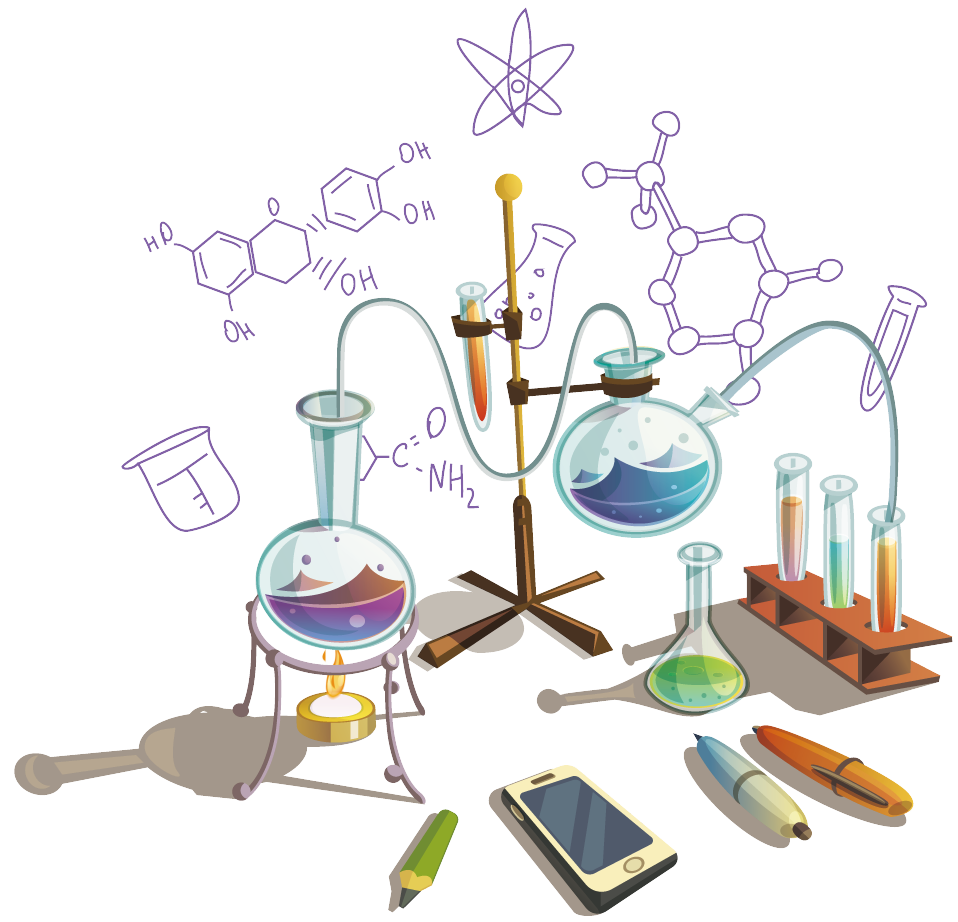 9
Планируемые результаты
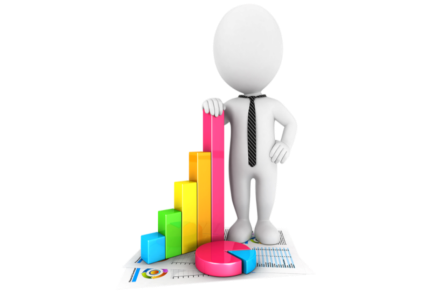 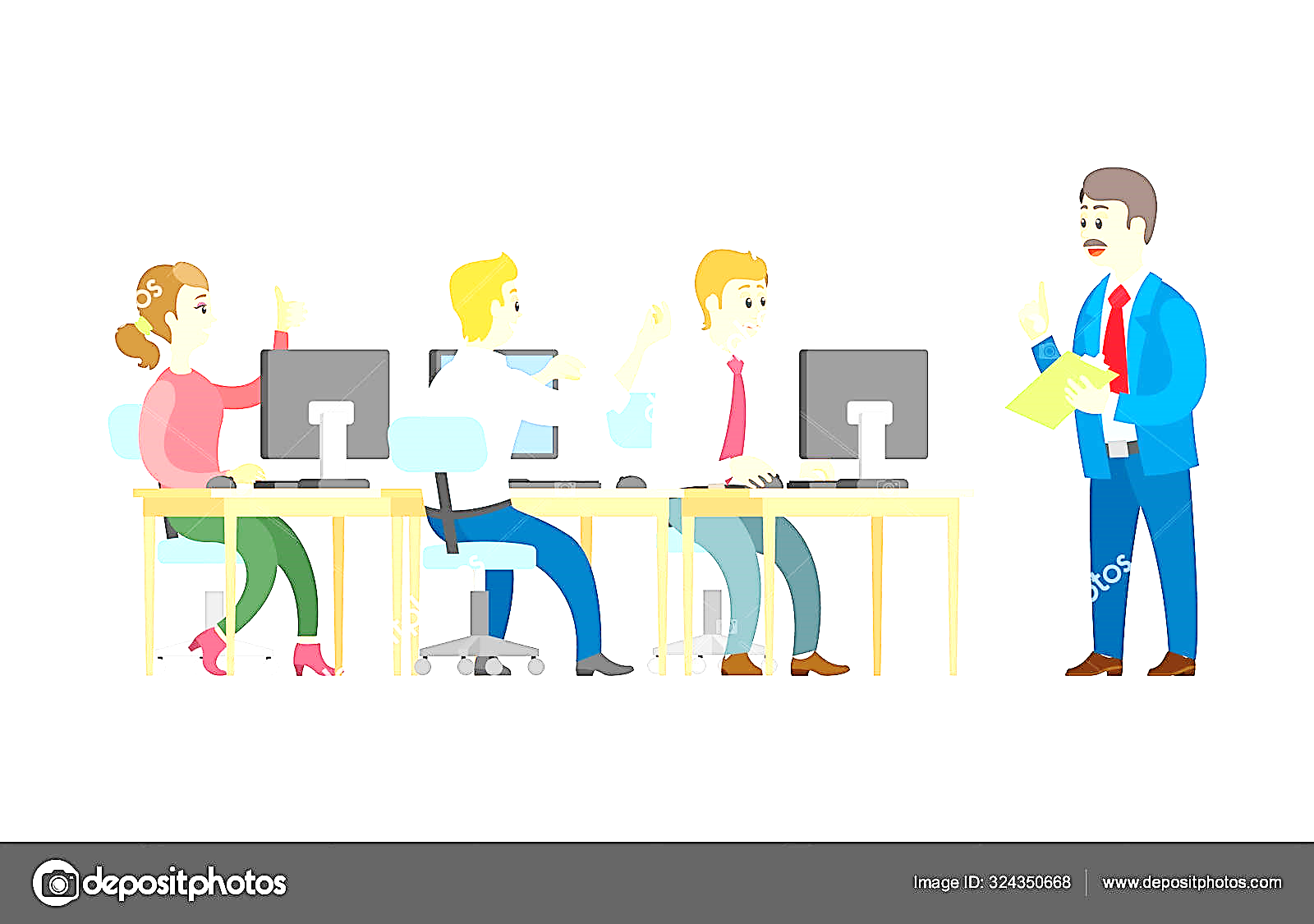 Создание модели научно-технического Центра TechnoGo как формы инновационной образовательной среды.
Обеспечение модернизации содержания образования.
Готовность обучающихся к продолжению образования по научно-техническому направлению.
Повышение профессиональных компетенций и творческого потенциала педагогического коллектива.
Развитие социального партнёрства как потенциала для предоставления качественного научно-технического             образования обучающихся.
Обновление материально-технической базы.
10
Ожидаемые эффекты
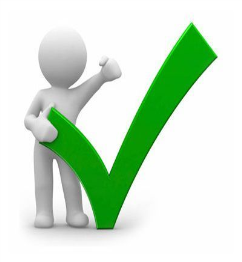 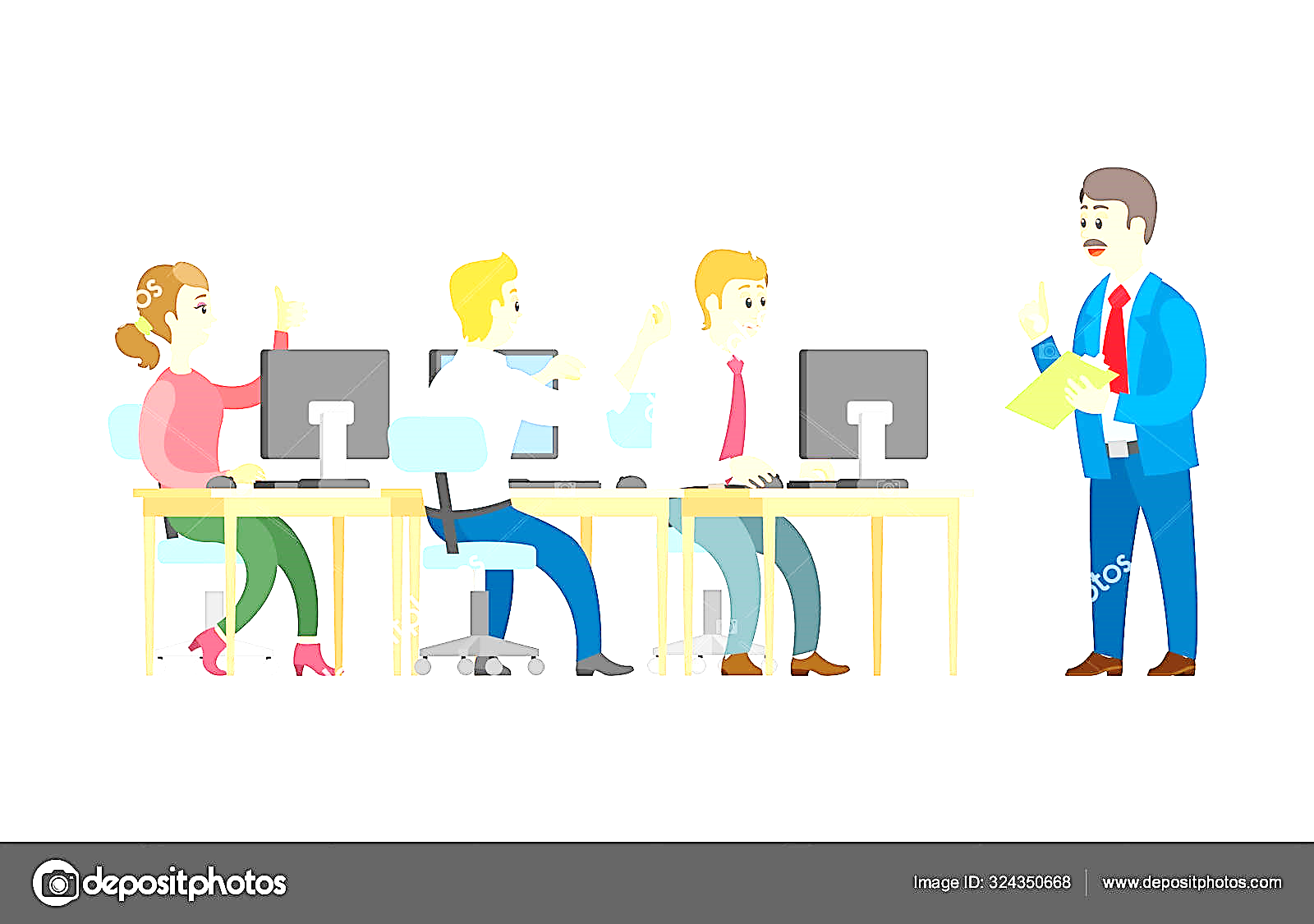 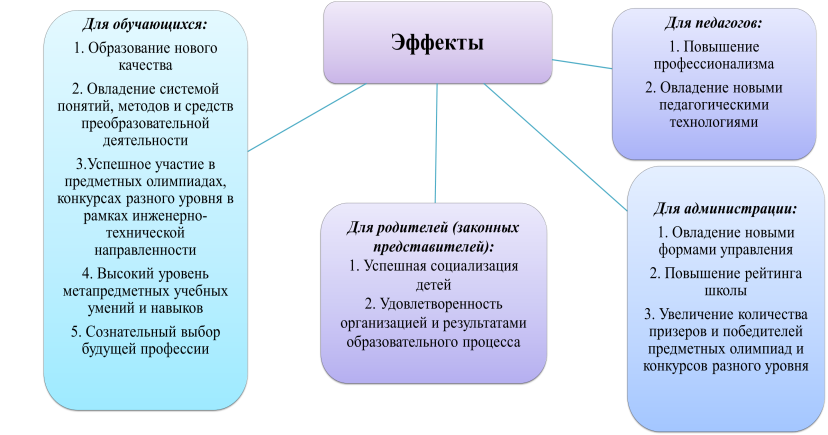 11
Качественные критерии эффективности Проекта
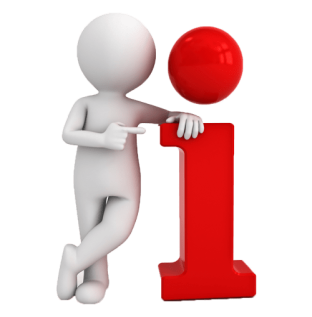 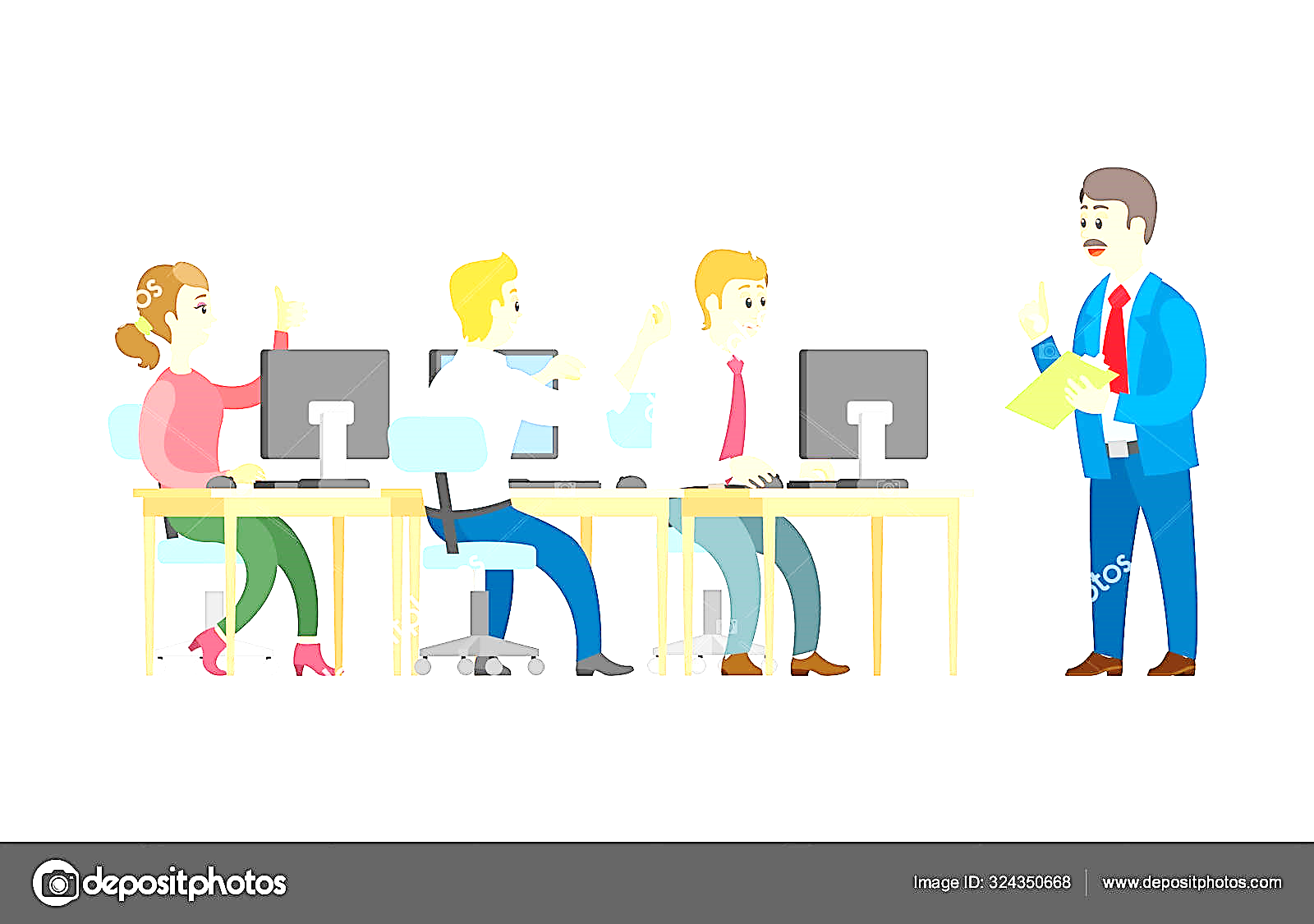 Повышение качества знаний обучающихся.
Обеспечение уровня научно-технической грамотности и культуры школьников.
Положительное общественное мнение о престижности профессий научно-технического профиля.
Развитие у обучающихся способностей к конструкторскому и модельному мышлению как основы будущей инженерной деятельности.
Умение обучающихся использовать теоретические знания в практической деятельности
12
Рабочий план реализации
13
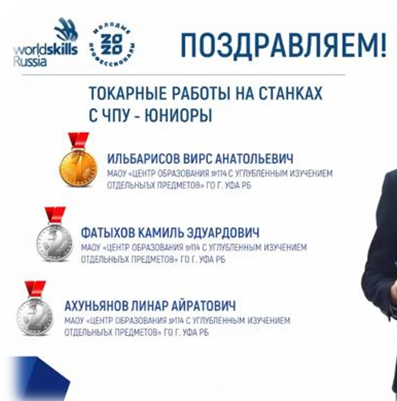 Промежуточные результаты
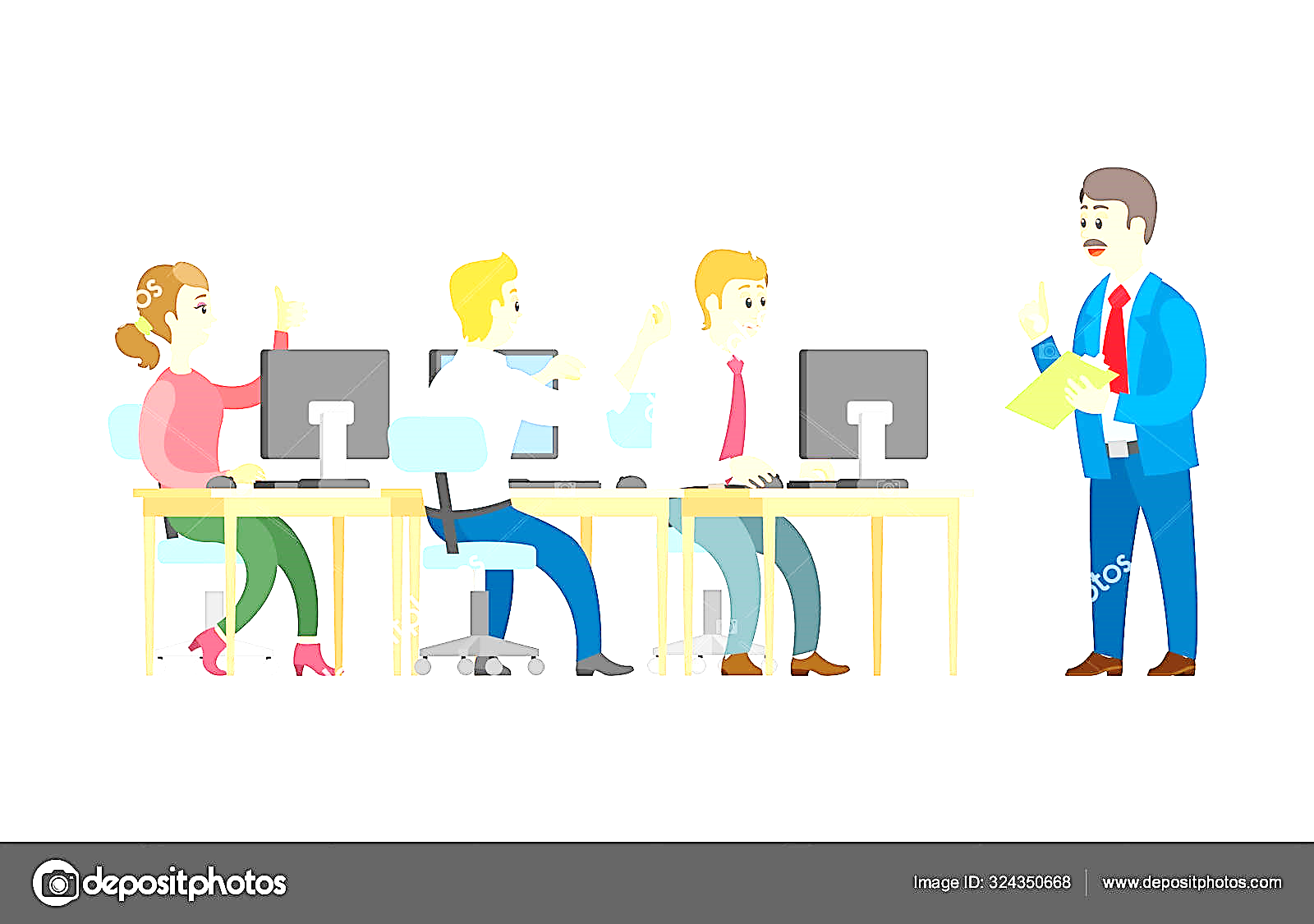 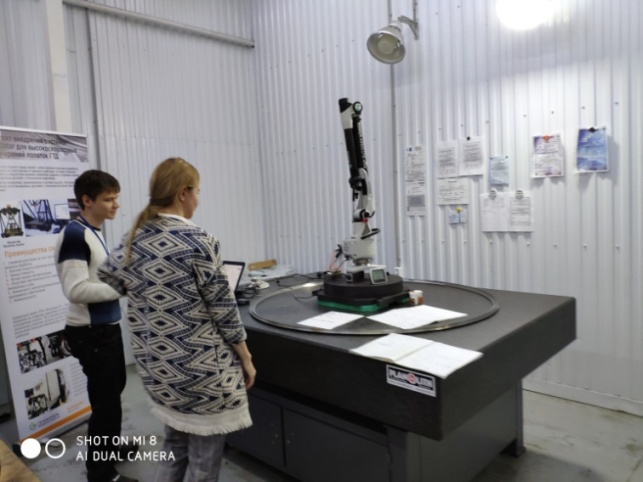 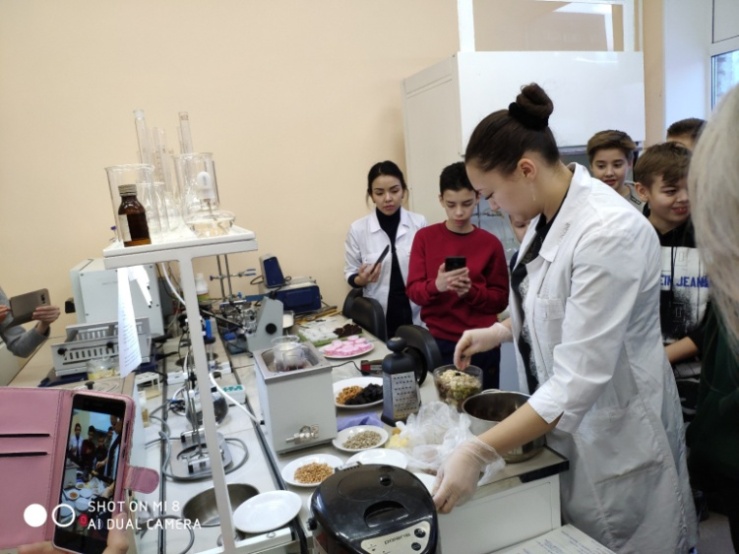 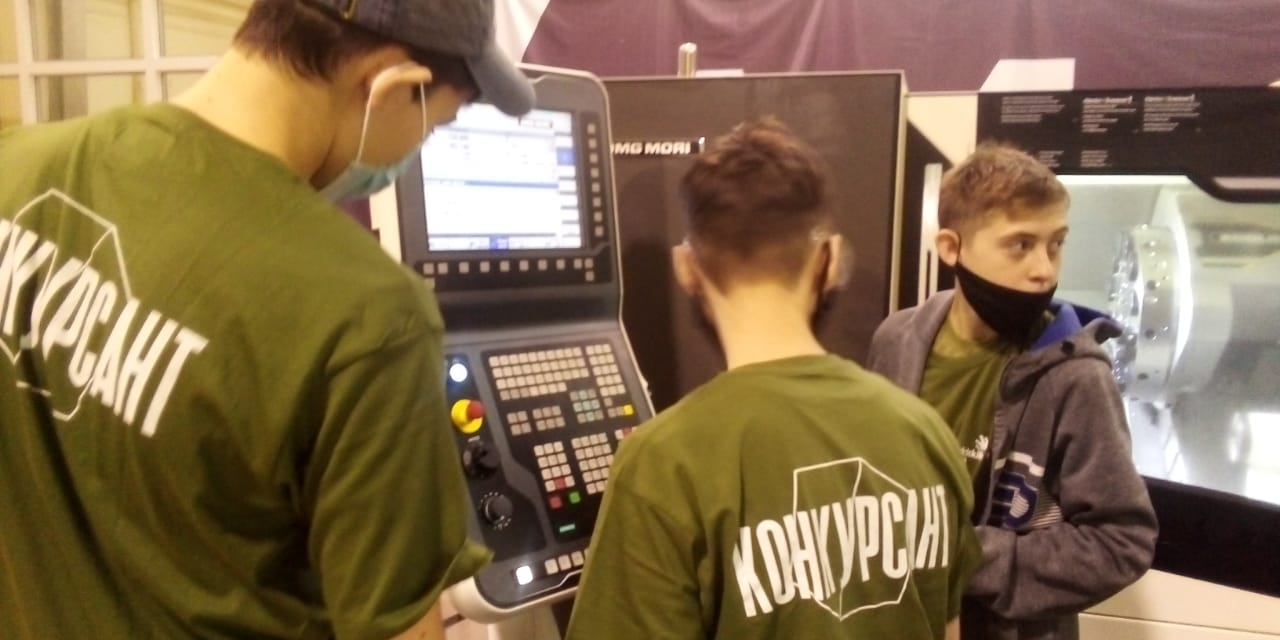 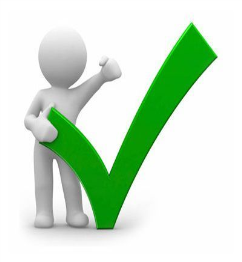 14
Промежуточные результаты
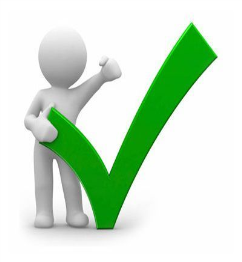 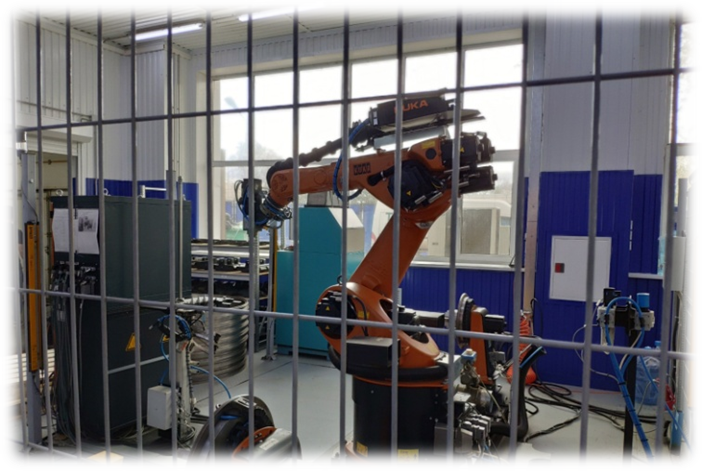 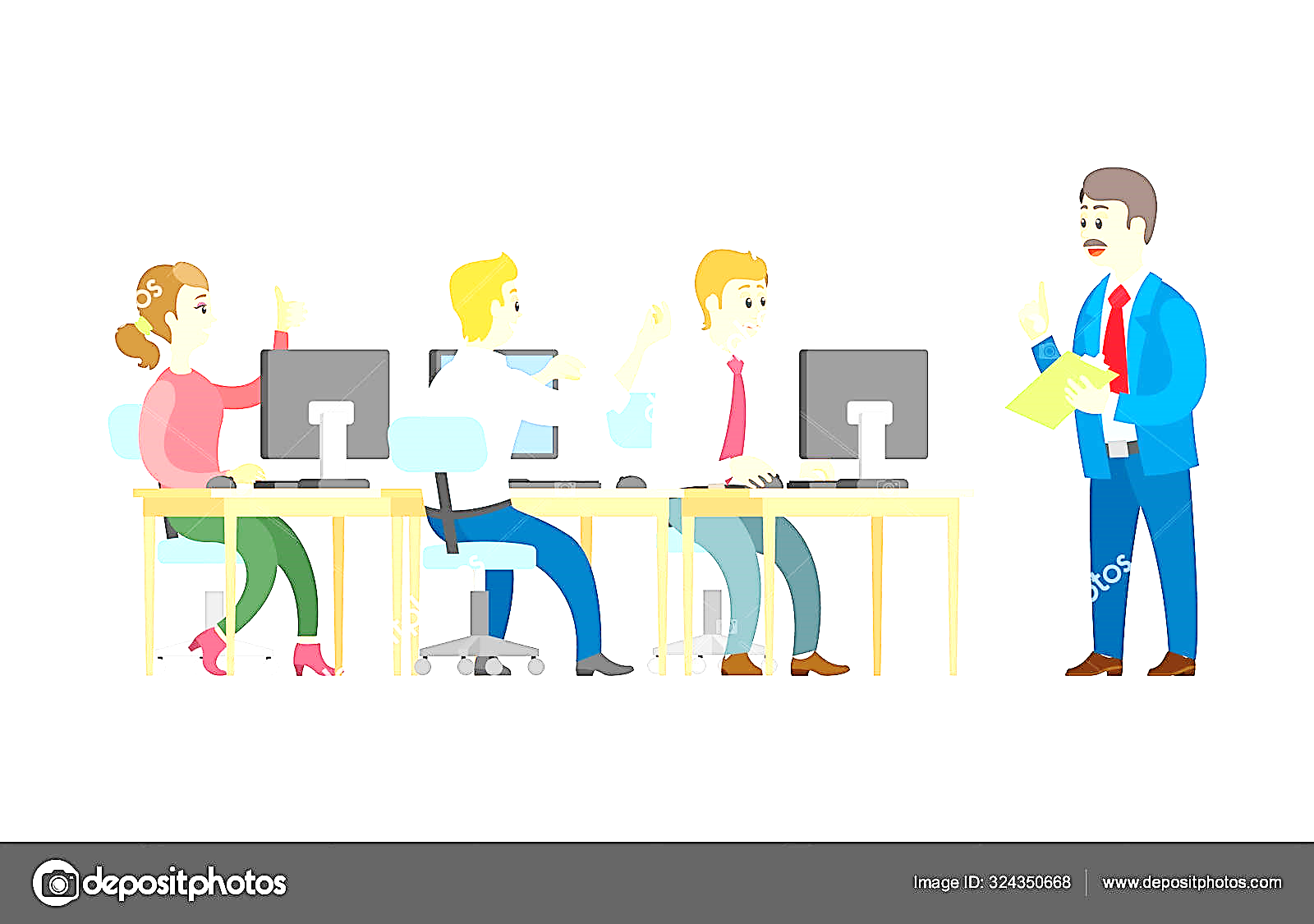 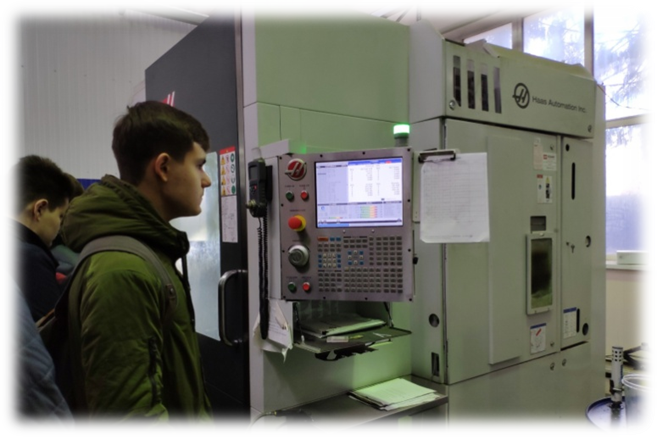 15
Основные риски
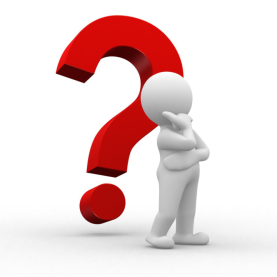 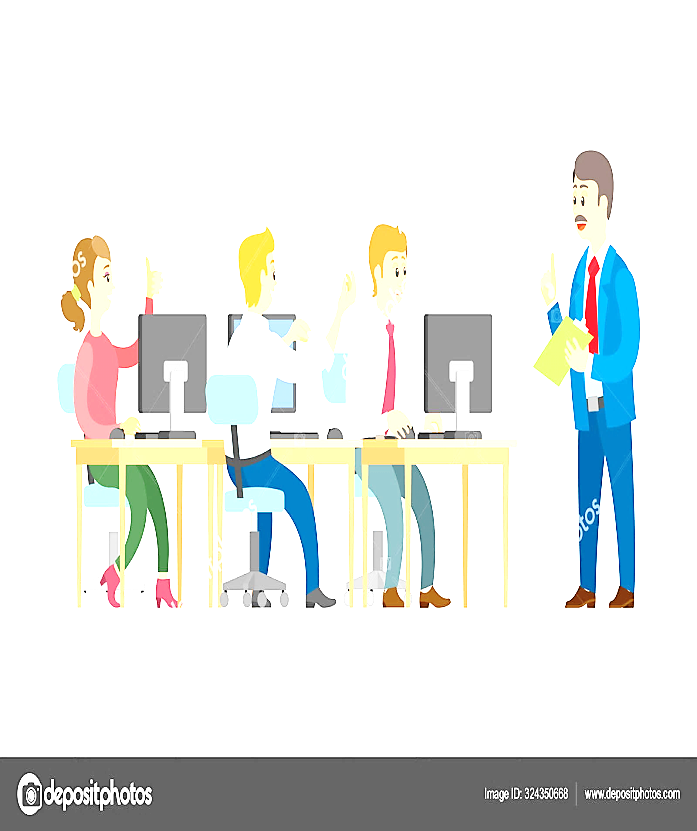 Изыскание средств через реализацию платных образовательных услуг
Недостаточное количество материально-технических ресурсов
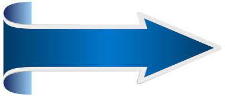 Недостаточная квалификация педагогов
Повышение квалификации
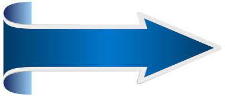 Большая загруженность педагогов
Сетевое взаимодействие
Приглашение специалистов ВУЗов, СПО
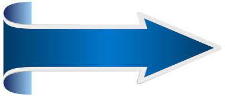 16
МАОУ «Центр образования №114», г. Уфа
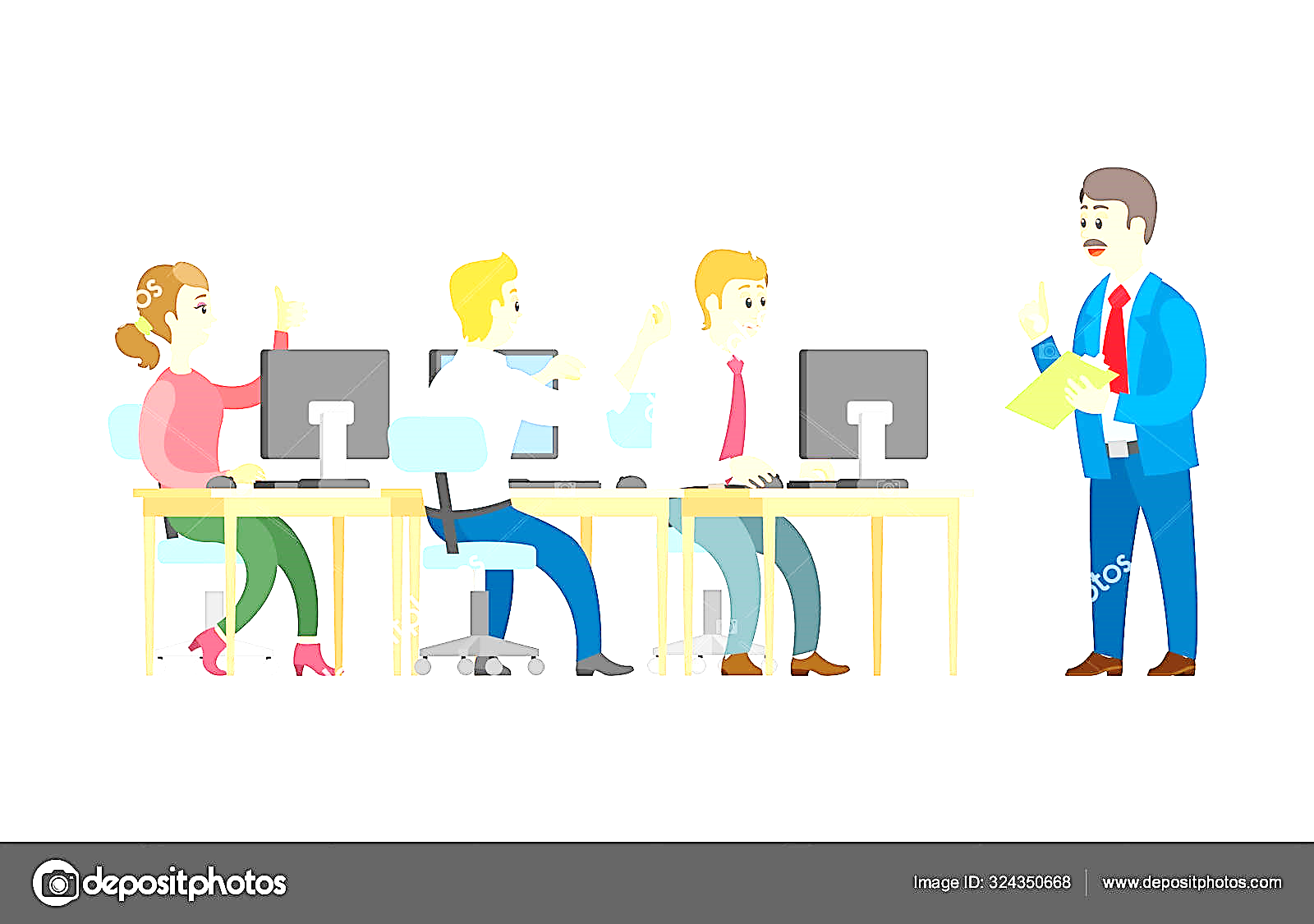 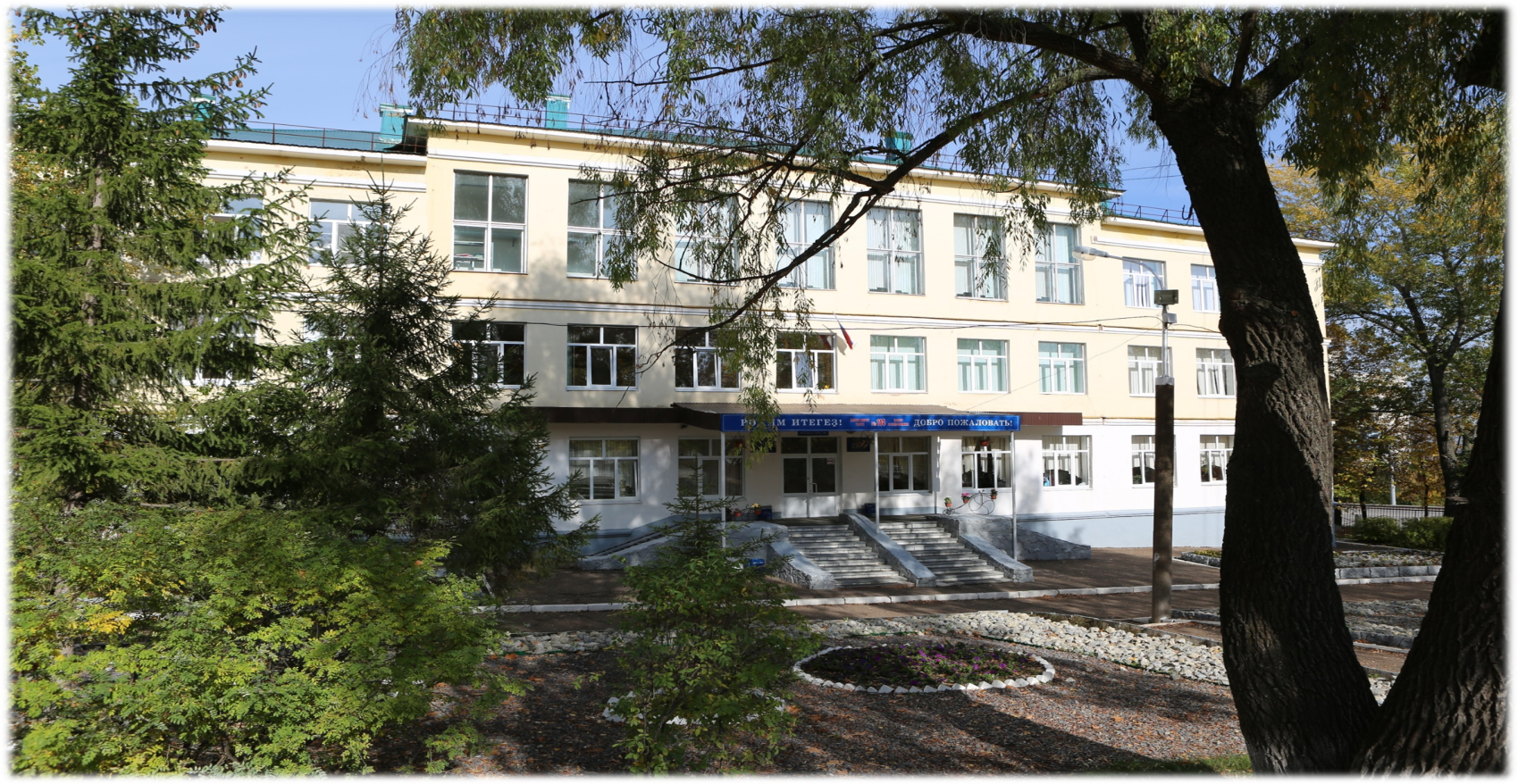 17